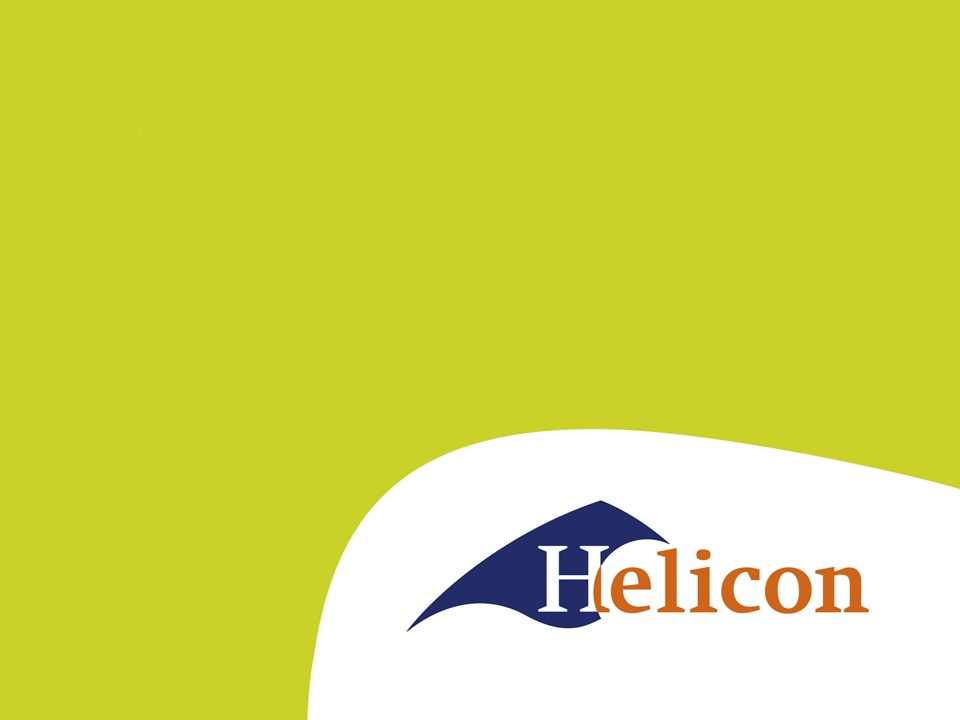 Kettingen en tandwiel overbrengingen
Waarom een ketting overbrenging ?
Kan grote krachten overbrengen

Weinig ruimte nodig

Functioneert onder slechte omstandigheden

Eenvoudig in onderhoud

Geen slip
Voorbeelden in landbouw
Pick-up systemen
Bodemkettingen
Afdekkleppen grondkipper
Invoerrotor ( pers, opraapwagen )
Rollen van een pers
Open of gesloten toepassing
Open toepassing
Meest gebruikt
Smeren handmatig of druppelsysteem
Regelmatig bijstellen

Gesloten systeem
Ligt in oliebad
Veel minder slijtage
[Speaker Notes: Waarom MVO?

Bedrijven hebben verschillende redenen om zich met MVO bezig te houden. In de praktijk spelen altijd meerdere motieven een rol. We onderscheiden 3 hoofdmotieven:
 
MVO omdat het loont 
MVO draagt bij aan de financiële prestaties van bedrijven. Onder meer door de stijgende vraag naar duurzame producten en diensten, maar bijvoorbeeld ook omdat MVO de arbeidsproductiviteit verhoogt. In ons dossier MVO loont vindt u alle financiële voordelen van MVO op een rij.
 
MVO omdat het moet 
Soms worden bedrijven gedwongen om zich (meer) met MVO bezig te houden. Bijvoorbeeld door consumentenboycots, mediaschandalen, stakingen of ingrijpen van de overheid. Vaak houden ze zich dan niet aan de minimale maatschappelijke normen, waardoor ze hun ‘license to operate’ verliezen. Bedrijven die zich met MVO bezig houden krijgen minder te maken met zulke acties en boycots.
 
MVO omdat het hoort 
Niet alleen financiële overwegingen spelen een rol bij MVO. Veel bedrijven doen het omdat zij een steentje willen bijdragen aan de maatschappij en ze het milieu niet teveel willen belasten. Ze doen aan MVO omdat ze vinden dat het hoort. Bij sommige ondernemingen, zoals Triodos Bank en Ecostyle, liggen ethische motieven zelfs aan de basis van het bedrijf. Duurzaamheid vormt de kern van hun bedrijfsstrategie.]
Verschillende typen ketting
Enkele ketting

Duplex ketting

Triplex ketting

Speciale kettingen
Enkele ketting
Ketting verbinden of inkorten
enkel, duplex en triplex  ketting
Speciale kettingen
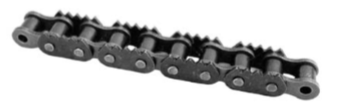 Voor bv aandrijving zeeftrommel
uitlijnen van tandwielen
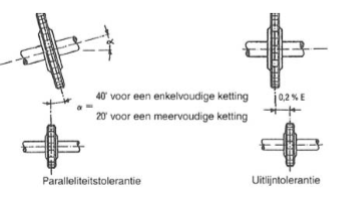 kettingkoppelingen
tandwieloverbrenging